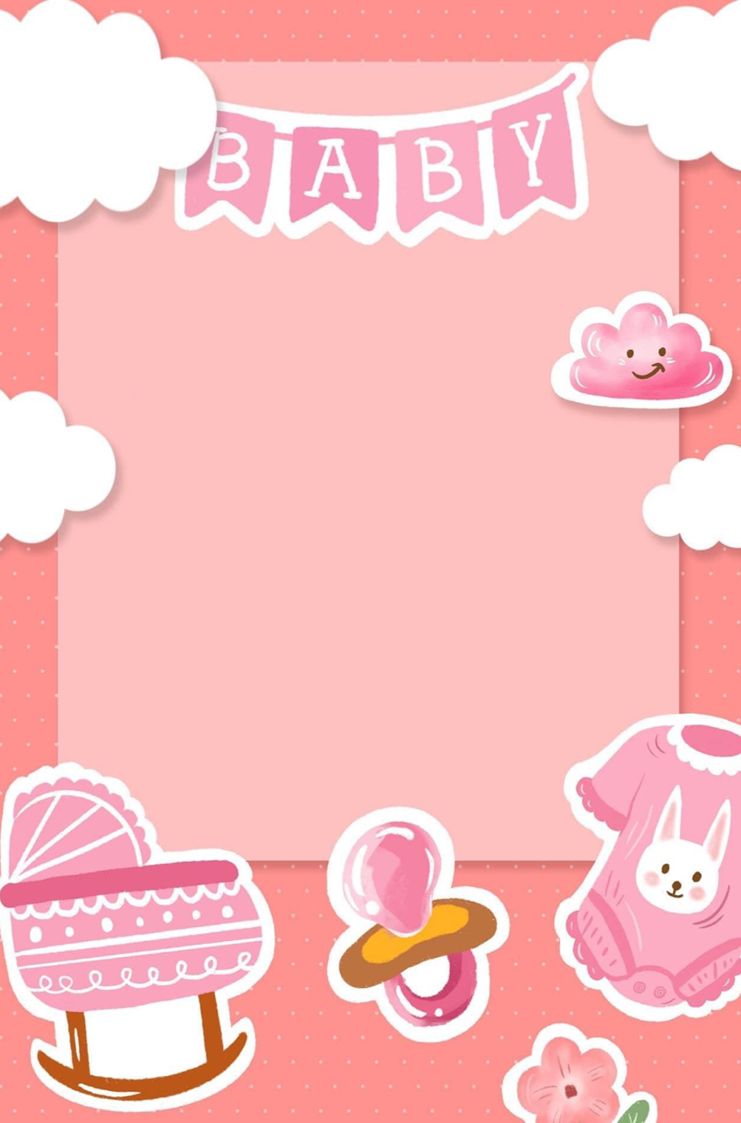 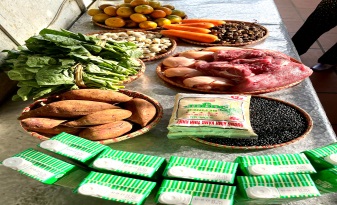 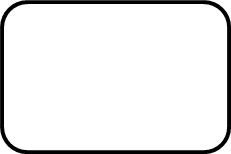 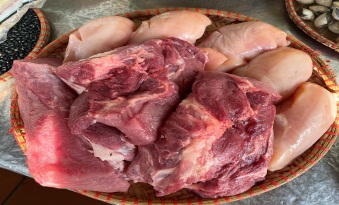 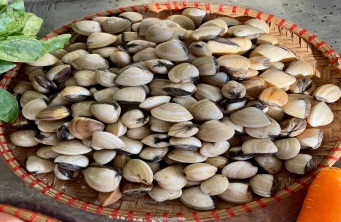 Thực đơn ngày 29- 5-2024
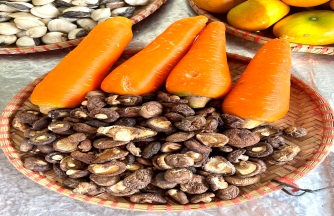 Bữa đệm sáng
- Sữa Vinamilk
MN Ánh Dương Xanh
Bữa trưa
      - Thịt gà, lợn hầm nấm hương
      - Canh ngao mồng tơi
      - Quýt ngọt
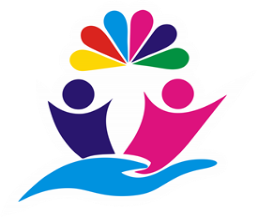 Bữa phụ chiều
Chè khoai lang đỗ đen,
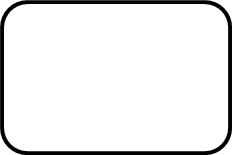 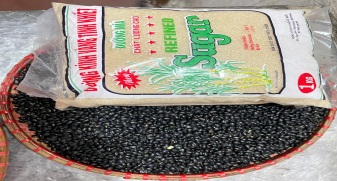 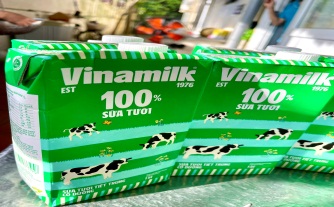 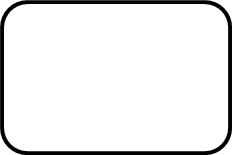 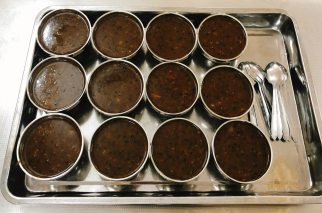 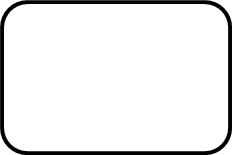 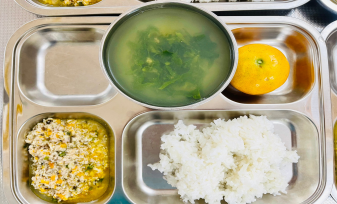